Progetto Aggiornamento ScuolePrimo incontro- parte I1 dicembre 2016
G. Barbara Demo
Dipartimento di Informatica -Università di Torino
Gruppo di lavoro Informatica e scuola del GRIN (Associazione nazionale dei docenti e ricercatori di Informatica nelle università)
barbara@di.unito.it
B. Demo,IIS Europa Unita - 1 dicembre 2016
1
Considerazioni e domande oggetto di questo incontro:
come si è arrivati ad oggi riguardo l’informatica nella scuola
quale informatica e quale pedagogia dell’informatica
verso cosa si va nel primo ciclo
come preparare gli insegnanti  T4T
è necessaria una pedagogia dell’aggiornamento delle competenze digitali, degli insegnanti in particolare
facciamo qualche esempio
B. Demo,IIS Europa Unita - 1 dicembre 2016
2
Distinguere 
alfabetizzazione digitale informatica
in Europa occidentale si è rimasti indietro rispetto all’Asia (Corea e Cina in particolare)
ma varie nazioni stanno velocemente cambiando i curricula
esempio molto citato: Inghilterra col suo nuovo curriculum per la scuola primaria da settembre 2014, preparato negli anni 12-14
ACM & Informatics Europe nell’aprile 2013 redigono rapporto congiunto 
Informatics Education: Europe cannot afford to loose the boat
http://www.informatics-europe.org/images/documents/informatics-education-europe-report.pdf
di.unito.it    T4T
B. Demo - Scuola2.0
aprile 2013   ------- >    Informatics education: Europe cannot afford to miss the boat
Report of the joint 
Informatics Europe & ACM Europe Working Group 
on Informatics Education
Informatics Europe: 
Walter Gander (chair), ETH Zurich, CH
Antoine Petit, Inria & ENS Cachan, F  
Gérard Berry, Collège de France 
Barbara Demo, University of Turin, Italy 
Jan Vahrenhold, University of Munster, 		                  Germany  
Carlo Ghezzi, Politecnico di Milano& 		                         Switzerland
ACM Europe: 
Andrew McGettrick, University of Strathclyde, Scotland 
Roger Boyle, University of Aberystwyth, Wales 
Michèle Drechsler, INRP, Lyon, France 
Avi Mendelson, Microsoft, Israel 
Chris Stephenson, CSTA , USA
Bertrand Meyer, ETH Zurich, Switzerland, ITMO,         Russia, and Eiffel Software, USA
http://www.informatics-europe.org/images/documents/informatics-education-acm-ie.pdf
B. Demo,IIS Europa Unita - 1 dicembre 2016
4
Sommario del Rapporto:
Tutti  i cittadini europei devono essere formati sia in digital literacy sia in informatica.
Digital literacy o alfabetizzazione digitale vuol dire avere familiarità con applicativi sw e con Internet
Informatica é la scienza su cui si regge la tecnologia dell’informazione con i suoi concetti, metodi, risultati scientifici e problemi aperti. E’ emersa ormai con un ruolo  di disciplina trasversale simile a quello della matematica. 
 ………
L’informatica è penosamente  assente dalla maggior parte delle scuole europee            Informatics education is sorely lacking in most of Europe.
B. Demo,IIS Europa Unita - 1 dicembre 2016
5
L’informatica  è una grande sorgente di innovazione tecnologica … chiave del futuro della economia europea.

L’Europa sta facendo buoni progressi nell’includere l’alfabetizzazione digitale (ad) nei curricula. L’ad dovrebbe índirizzare ad un uso corretto delle risorse digitali e trattare anche aspetti etici come la privacy

…….. Pena per la pochissima informatica nelle scuole 

Ciò significa che l’Europa sta danneggiando le future generazioni di cittadini in termini di formazione ed economici.
B. Demo,IIS Europa Unita - 1 dicembre 2016
6
L’Europa deve cominciare subito ed in modo risoluto a cambiare la situazione attuale di grave ignoranza  rispetto all’Informatica altrimenti gli europei diverranno soltanto consumatori di tecnologia e l’Europa perderà il ruolo di attore principale dello scena digitale.
B. Demo,IIS Europa Unita - 1 dicembre 2016
7
Informatics education: Europe cannot afford to miss the boat
Esprime “quattro raccomandazioni”:
Ogni studente deve poter beneficiare di una educazione fondata sulle competenze digitali sin dalla scuola primaria, 
Tutti gli studenti devono poter beneficiare dell’istruzione in informatica, intesa come disciplina scientifica….  indipendente, studiata per la valenza epistemologica e didattica e  per la sua applicazione alle altre discipline.
B. Demo,IIS Europa Unita - 1 dicembre 2016
8
Informatics education: Europe cannot afford to miss the boat
I docenti, preparati e competenti, dovrebbero poter fruire di un piano di formazione organizzato su vasta scala, attuato a breve termine….
La definizione dei profili può fondarsi sull’enorme disponibilità di materiale già realizzato…….
B. Demo,IIS Europa Unita - 1 dicembre 2016
9
Recommendations :
All students should benefit from education in digital literacy, starting from an early age and mastering the basic concepts by age 12. 

All students should benefit from education in informatics as an independent scientific subject, studied both for its intrinsic intellectual and educational value and for its applications to other disciplines. 

A large-scale teacher training program should urgently be started. To bootstrap the process in the short term, creative solutions should be developed involving school teachers paired with experts from academia and industry. 

The definition of informatics curricula should rely on the considerable body of existing work on the topic and the specific recommendations of the present report (section 4).
B. Demo,IIS Europa Unita - 1 dicembre 2016
10
Informatics in the curriculum 
fosters creativity, by illustrating the variety of ways to approach and solve a problem
•	is constructive: designing algorithms is engineering work, producing visible (if virtual) artifacts. 
•	helps master complexity: learning to solve informatics problems helps solve complex problems in other areas.
•	enhances accuracy and precise reasoning: writing successful programs requires exactness in every detail.
 Computational thinking: pensiero computazionale
B. Demo,IIS Europa Unita - 1 dicembre 2016
11
Nel rapporto
non sono definiti dei curricula per l’Informatica nelle scuole
sono indicati dei  principi per la stesura di curricula :
-	fare leva sulla creatività degli studenti usando strumenti di programmazione che permettano di produrre un risultato velocemente
far apprezzare il software di qualità: correttezza, interfacce utenti gradevoli, ..
cercare di trasmettere la differenza tra scrivere codifice e sviluppare software come attività di risoluzione di problemi basata su principi scientifici e di ingegneria
B. Demo,IIS Europa Unita - 1 dicembre 2016
12
Informatics education: Europe cannot afford to miss the boat
Esprime “quattro raccomandazioni”:
“Ogni studente deve poter beneficiare di una educazione fondata sulle competenze digitali sin dalla scuola primaria, 
Tutti gli studenti devono poter beneficiare dell’istruzione in informatica, intesa come disciplina scientifica….  indipendente, studiata per la valenza epistemologica e didattica e  per la sua applicazione alle altre discipline.
Informatics education: Europe cannot afford to miss the boat
I docenti, preparati e competenti, dovrebbero poter fruire di un piano di formazione organizzato su vasta scala, attuato a breve termine….
La definizione dei profili può fondarsi sull’enorme disponibilità di materiale già realizzato…….
Moltissimi altri organismi hanno spinto e ancora operano nella stessa direzione:
Maggio 2010 -- > in Italia GRIN e GII  pubblicano il Manifesto dell’ Informatica per la scuola (secondaria)
//www.grin-informatica.it/opencms/opencms/
	grin/infoescuola/riformascuola/
Distingue tre significati della parola Informatica: 
Quello pratico: insieme degli strumenti hw e sw digitali 
Quello tecnico: quanto permette la realizzazione degli strumenti hw e sw digitali
 quello scientifico: i fondamenti scientifici che rendono possibili le tecnologie
GRIN gruppo ricercatori informatica nazionale delle università 
GII gruppo ricercatori informatica di ingegneria
B. Demo,IIS Europa Unita - 1 dicembre 2016
15
Informatica nella scuola italiana
technical perspective is present in technical schools but mostly only during the three last years of the computer science vocational schools  i.e. not for all technical  school. Most students in technical secondary school finish knowing only how to use 
pragmatic or operational perspective in all schools optional (ECDL-European Computer Driving License for example)
scientific aspects are only considered by quite a few teachers
In prospettiva peró notizie che fanno ben sperare:
Le “Indicazioni ministeriali” per il primo ciclo apparse nel novembre 2012 – prevedono l’introduzione dei linguaggi di programmazione
 seppure in modo non obbligatorio
B. Demo,IIS Europa Unita - 1 dicembre 2016
16
il Dipartimento di Informatica dell’Università di Torino ha da molti anni collaborazioni con le scuole del territorio per realizzare una diversa presenza dell’Informatica nella scuola
collabora con Associazioni di scuole e di insegnanti
ASAPI, Tommaseo
organizza e partecipa a molte iniziative
organizza Teachers for Teachers
T4T-2012
T4T-2013
partecipa allo Scratch Day e Scratch Festival 
Festival dell’Educazione di Torino
//orientamento.educ.di.unito.it/course/view.php?id=22
B. Demo,IIS Europa Unita - 1 dicembre 2016
17
Corsi per gli abilitandi nel TFA A033-- a Torino, da aa 2012/13
Premessa: Indicazioni Nazionali per il curricolo della scuola dell'Infanzia e del primo ciclo d'istruzione, novembre 2012
===  per la disciplina Tecnologie si legge la frase (secondo allegato pag 66):
<<..Gli alunni potranno essere introdotti ad alcuni linguaggi di programmazione semplici e versatili che si prestano a sviluppare il gusto per l'ideazione e la realizzazione di progetti (siti web interattivi, esercizi, giochi, programmi di utilità) e per la comprensione del rapporto che c'è tra codice sorgente e risultato visibile>>
B. Demo,IIS Europa Unita - 1 dicembre 2016
18
Negli "Obiettivi di apprendimento al termine della classe terza della scuola secondaria di primo grado " si legge:
<<Programmare ambienti informatici ed elaborare semplici istruzioni per controllare il
comportamento di un robot>>
Indicazioni Nazionali per il curricolo della scuola dell'Infanzia e del primo ciclo d'istruzione : http://hubmiur.pubblica.istruzione.it/web/istruzione/prot7734_12
B. Demo,IIS Europa Unita - 1 dicembre 2016
19
si fa strada l'idea che a scuola la "competenza digitale" non riguardi tanto lo scaricamento, l'installazione e l'uso di applicazioni 

 bensí la conoscenza, appropriata al livello di età, dei linguaggi di programmazione che fanno parte dei  fondamenti cognitivi dell'informatica

Infine il richiamo, di sapore costruttivista, al "gusto per l'ideazione e la realizzazione di progetti" completa il quadro in senso molto positivo
B. Demo,IIS Europa Unita - 1 dicembre 2016
20
In Italia ci sono sperimentazioni da molti anni riguardo l’informatica nelle ex-medie:
Ospedale Regina Margherita Torino, scuola media Peyron
Robotica educativa
 Programmazione con Scratch e Python
……..
In altri paesi:
Computing at school:  www.computingatschool.org.uk/
 Literacy from Scratch
A Torino la collaborazione tra Università e Politecnico ha voluto un corso di Informatica  nel TFA  A033 Tecnologie - scuola  secondaria primo grado
B. Demo,IIS Europa Unita - 1 dicembre 2016
21
In TFA e PAS  A033-Tecnologie un corso di40 ore di introduzione alla programmazione con Scratch
Perché la programmazione:
“Il ruolo della programmazione in informatica è simile a quella di lavoro pratico nelle altre scienze - fornisce la motivazione, e un contesto entro il quale le idee si trasformano in realtà”
Da: “Computing in the National Curriculum. Guide for primary teachers”, gruppo di lavoro CAS (Computing At School)
Perché Scratch:
La sua vera peculiarità è forse la sua dichiarata finalità pedagogica: “Logo (da cui Scratch deriva) aiuta i giovani ad imparare a pensare in modo creativo, a ragionare in maniera sistematica e a collaborare - tutte queste sono capacità essenziali nel 21-esimo secolo.” (Papert 1985)
B. Demo,IIS Europa Unita - 1 dicembre 2016
22
Structure and Interpretation of Computer Programs
== anni ‘80 
== Abelson & Sussman

nella prefazione si legge: “I programmi sono essenziali non tanto per far eseguire un lavoro ad un calcolatore quanto per abituare gli uomini a ragionare in modo sistematico sulla soluzione di un problema e scrivere tale soluzione in modo formale”.
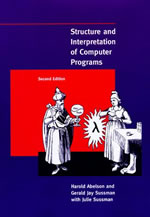 B. Demo,IIS Europa Unita - 1 dicembre 2016
23
TFA A033 - Corso di Informatica – 40 ore, 2012 e successivi
Argomenti:
Programmazione e algoritmi in Scratch
Cenni storici- Sistema binario- Architettura degli elaboratori- Sistemi Operativi
Le reti di calcolatori e internet
distribuiti in ogni incontro
 SEMPRE IN LABORATORIO
B. Demo,IIS Europa Unita - 1 dicembre 2016
24
Per TFA A042, informatica nelle scuole secondarie di II grado, sviluppate unità didattiche con gli Open data 

del MIUR, progetto “La scuola in chiaro”
	
http://archivio.pubblica.istruzione.it/scuola_in_chiaro/open_data/index

http://cercalatuascuola.istruzione.it/cercalatuascuola/

della regione Piemonte
	http://www.dati.piemonte.it/opendata.html
B. Demo,IIS Europa Unita - 1 dicembre 2016
25
ESEMPIO di lavoro finale Basi Dati con gli Open Data
L'utilizzo dei dati pubblici è un utile aiuto per lo sviluppo di competenze  attraverso la realizzazione di progetti concreti durante l'arco di apprendimento scolastico:
 gli studenti si trovano a dover gestire informazioni non strutturate da cui devono derivare una possibile struttura relazionale su cui lavorare, inducendo ad un'attenta analisi dei dati da trattare, della loro organizzazione e la capacità di prevedere le possibili utilizzazioni della base dati una volta creata. 
 necessità di affrontare problemi non usuali in un ambiente scolastico, ma sicuramente più comuni in un contesto reale, dove risulta frequente aver a che fare con informazioni già presenti e che necessitano di una strutturazione al fine di divenire realmente fruibili.
 Pongono gli studenti in una situazione problema che li avvicina al mondo reale, devono far ricorso a tutte le conoscenze e le abilità acquisite durante il percorso di studio, ma anche a capacità personali sviluppatesi  fuori ed entro il contesto scolastico
B. Demo,IIS Europa Unita - 1 dicembre 2016
26
Il percorso didattico con gli Open data 
				della regione Piemonte
Istituto, classe e tempi: periodo finale di una classe quinta dell'indirizzo Ragionieri, Periti Commerciali e Programmatori di un Istituto Tecnico Economico  durata circa dieci ore.
Ambito di competenza:  riguarda l'interpretazione e la rappresentazione efficace di dati con il ricorso a strumenti informatici e software per la gestione di una base dati.
Competenza attesa: capire e trasformare opportunamente un insieme di dati modificandone la struttura e l'impianto tabellare al fine di renderlo fruibile per il recupero di informazioni.
Situazione-problema: progettare una base dati al fine di strutturare i dati forniti dalla Regione Piemonte sugli esiti degli Esami scolastici negli anni dal 1980 al 2009 in un file csv 
	http://www.dati.piemonte.it/opendata.html
B. Demo,IIS Europa Unita - 1 dicembre 2016
27